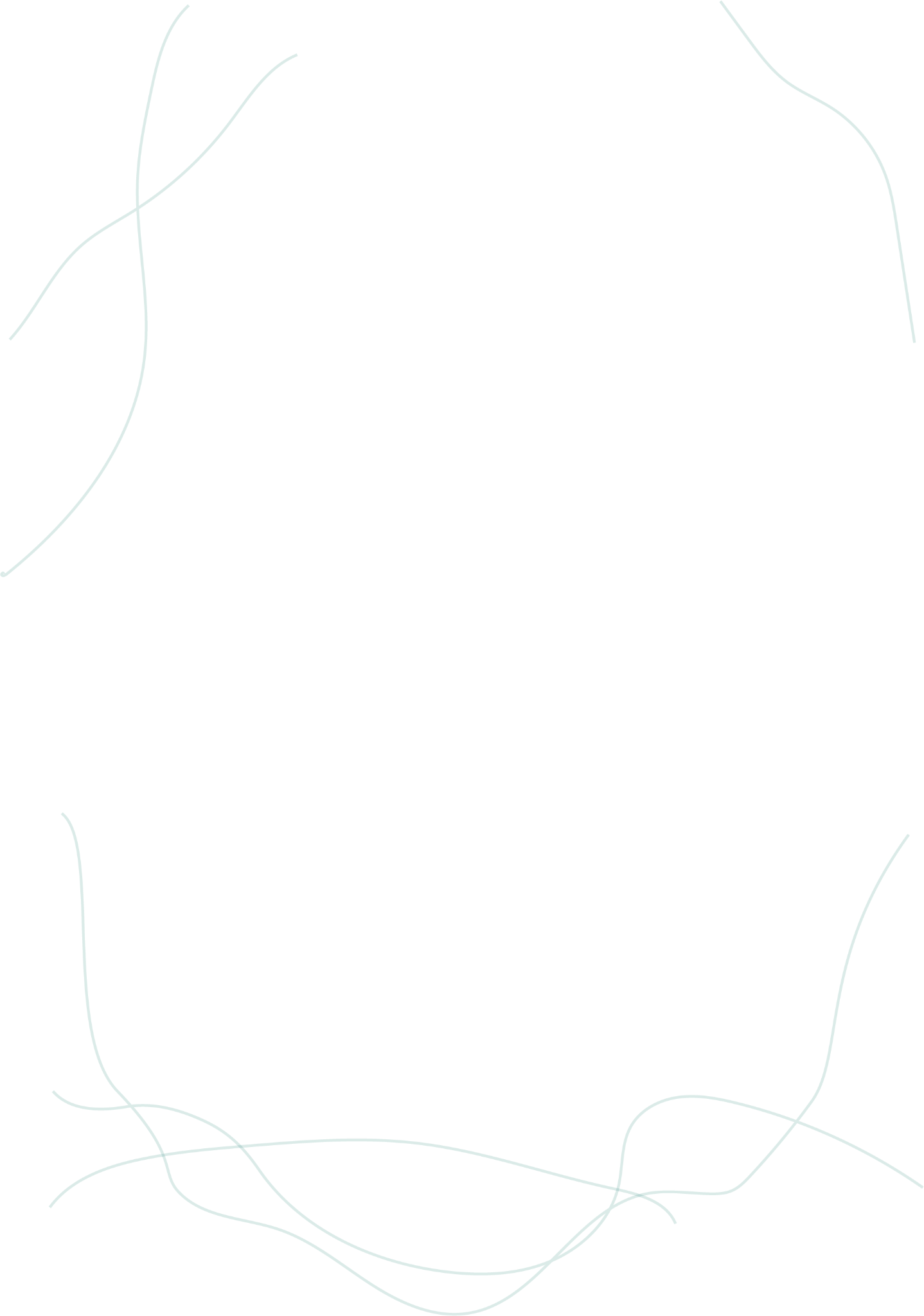 CHARITY
EVENT
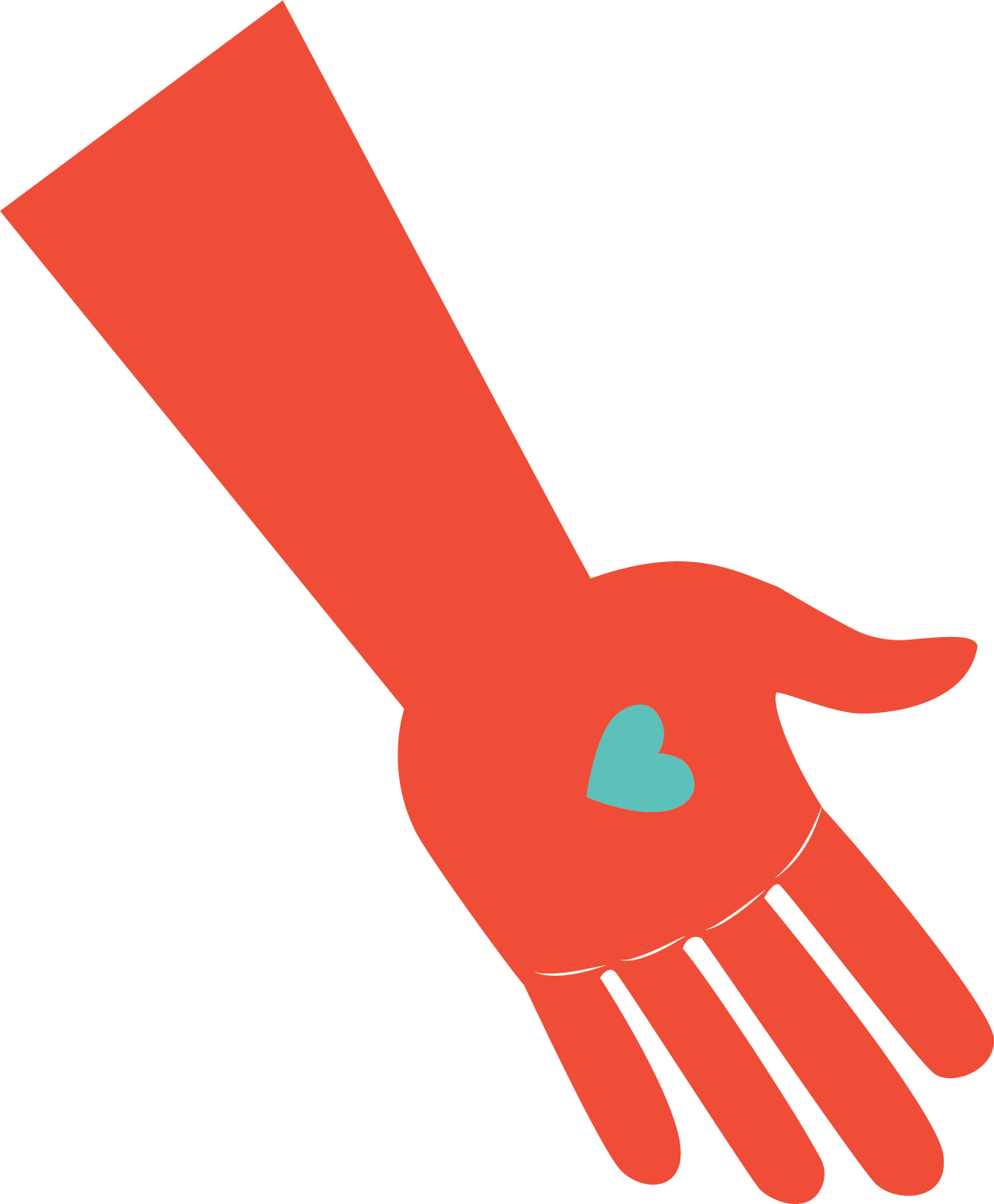 NOVEMBER 20, 2025
10 AM - 6 PM
Let's help those in need, with our help the world will become a much better place. Become 
a man of change!
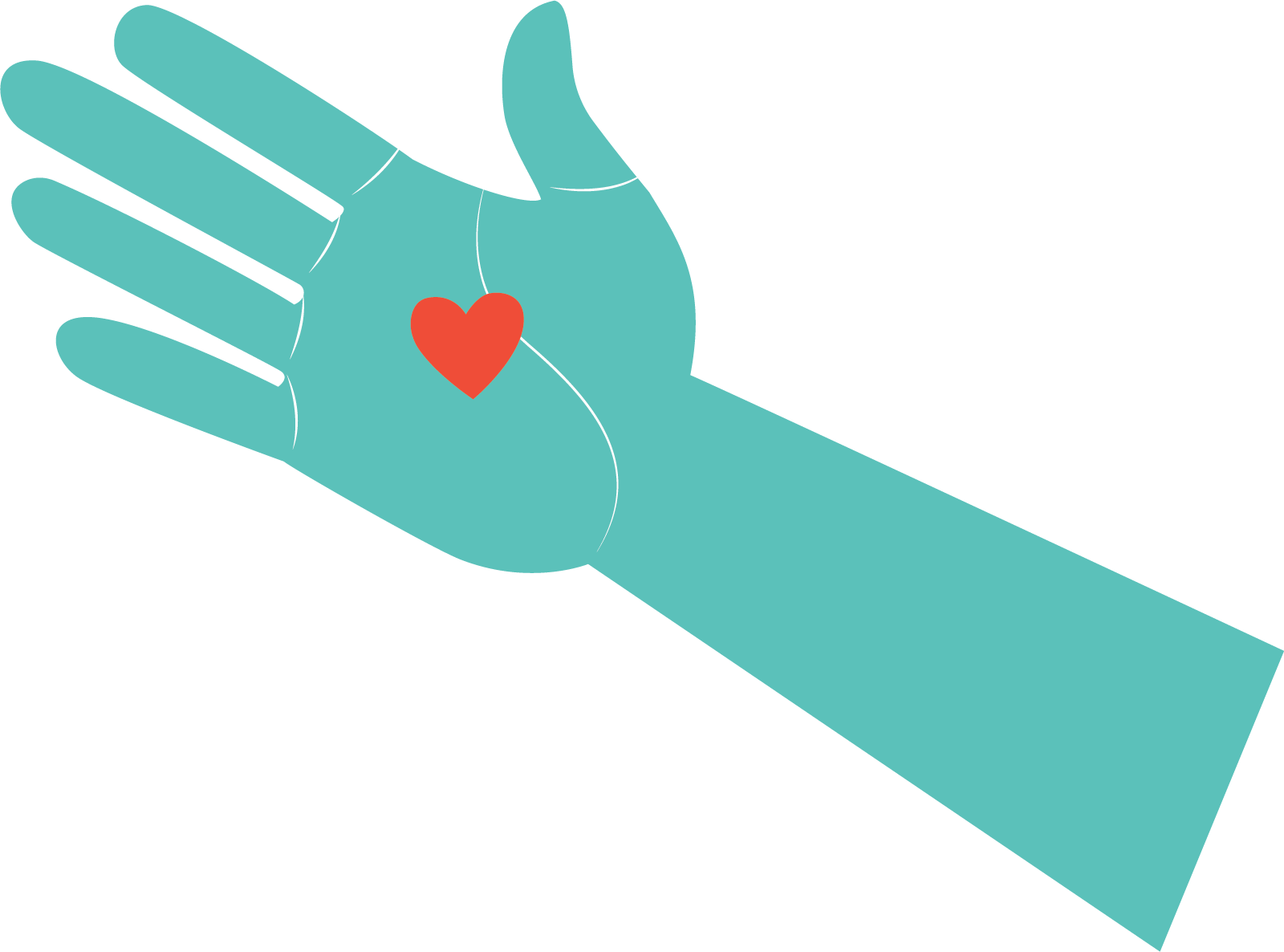 MORE INFO:
+1 012 - 3456 - 789
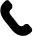 flyer@mail.com
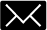 fundraiserflyer.com
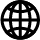 123 Anywhere., Any City
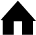